Vier Dinge, die für die gesunde Entwicklung der Gemeinde unerlässlich sind!
1.Thessalonicher 5,25-28
1.Thessalonicher 5,25-28
25 Brüder, betet für uns! 
26 Grüßt alle Brüder mit einem heiligen Kuss!
27 Ich beschwöre euch bei dem Herrn, dass dieser Brief allen heiligen Brüdern vorgelesen wird. 
28 Die Gnade unseres Herrn Jesus Christus sei mit euch! Amen.
1.Thessalonicher 5,25-28
25 Brüder, betet für uns! 
26 Grüßt alle Brüder mit einem heiligen Kuss!
27 Ich beschwöre euch bei dem Herrn, dass dieser Brief allen heiligen Brüdern vorgelesen wird. 
28 Die Gnade unseres Herrn Jesus Christus sei mit euch! Amen.
25 Brüder, betet für uns! 
26 Grüßt alle Brüder mit einem heiligen Kuss!
27 Ich beschwöre euch bei dem Herrn, dass dieser Brief allen heiligen Brüdern vorgelesen wird. 
28 Die Gnade unseres Herrn Jesus Christus sei mit euch! Amen.
25 Brüder, betet für uns! 
26 Grüßt alle Brüder mit einem heiligen Kuss!
27 Ich beschwöre euch bei dem Herrn, dass dieser Brief allen heiligen Brüdern vorgelesen wird. 
28 Die Gnade unseres Herrn Jesus Christus sei mit euch! Amen.
25 Brüder, betet für uns! 
26 Grüßt alle Brüder mit einem heiligen Kuss!
27 Ich beschwöre euch bei dem Herrn, dass dieser Brief allen heiligen Brüdern vorgelesen wird. 
28 Die Gnade unseres Herrn Jesus Christus sei mit euch! Amen.
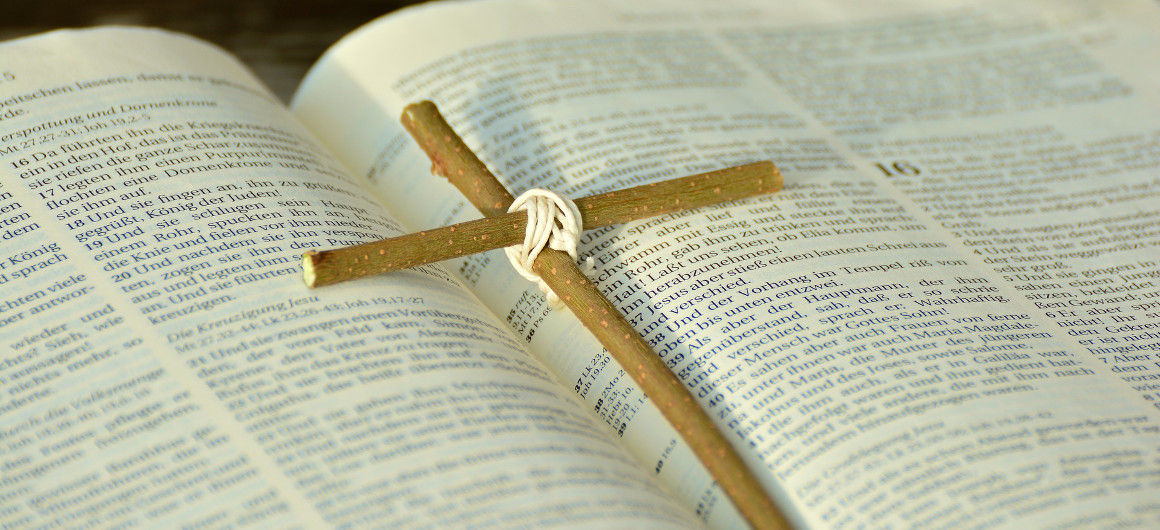 25 Brüder, betet für uns! 
26 Grüßt alle Brüder mit einem heiligen Kuss!
27 Ich beschwöre euch bei dem Herrn, dass dieser Brief allen heiligen Brüdern vorgelesen wird. 
28 Die Gnade unseres Herrn Jesus Christus sei mit euch! Amen.
25 Brüder, betet für uns! 
26 Grüßt alle Brüder mit einem heiligen Kuss!
27 Ich beschwöre euch bei dem Herrn, dass dieser Brief allen heiligen Brüdern vorgelesen wird. 
28 Die Gnade unseres Herrn Jesus Christus sei mit euch! Amen.
25 Brüder, betet für uns! 
26 Grüßt alle Brüder mit einem heiligen Kuss!
27 Ich beschwöre euch bei dem Herrn, dass dieser Brief allen heiligen Brüdern vorgelesen wird. 
28 Die Gnade unseres Herrn Jesus Christus sei mit euch! Amen.
Vier Dinge, die für die gesunde Entwicklung der Gemeinde unerlässlich sind:
		Gebet
		Herzlichkeit
		Gottes Wort
		Gnade